Педагогическая инноватика
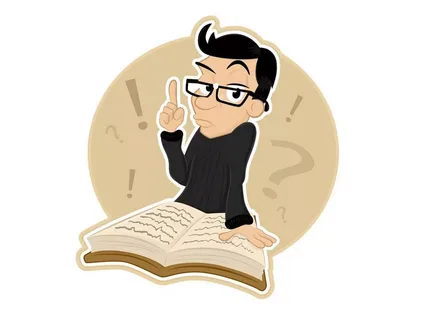 Выполнила: студент группы 156
Майтакова Анастасия Викторовна
Неология
Неология - Раздел языкознания, занимающийся изучением неологизмов (их разновидностей, способов образования, сфер употребления и т.п.) (Словарь).
Педагогическая неология - учение о новом в педагогике, изучающая особенности создания инновации, их источники, классификацию, критерии новизны, где систематизируются научные и опытные данные о процессе научно-педагогического творчества, его особенностях и главных результатах.
Аксиология
Педагогическая аксиология - учение о ценностях, исследование содержания ведущих педагогических идей, теорий и концепций в различные исторические периоды в сфере отечественного и зарубежного образования (с точки зрения их соответствия или несоответствия потребностям общества и личности). Разрабатывает систему ценностей для достижения новых целей, значимых для практической реализации в современных условиях (Словарь).
Педагогическая аксиология - учение о специфике оценки и освоения педагогическим сообществом того, что возникает в педагогической теории и практике, исследующая проблемы восприятия, оценки, освоения нового.
Праксиология
Праксиоло́гия (реже праксеоло́гия; от др.-греч. πράξις — деятельность, и λογία — наука, учение) — учение о человеческой деятельности, о реализации человеческих ценностей в реальной жизни. Область социологических и экономических исследований, которая рассматривает различные действия или совокупности действий с точки зрения установления их эффективности.

Отрасль педагогики, раскрывающая теоретические основы, логику и                               технологию преобразования и развития практических действий педагога (Словарь).
Задачи педагогической праксиологии
Раскрытие эффективных механизмов оптимальной инновационной деятельности внедрения.
Одна из главных проблем внедрения - переход от стихийно и слабо управляемого применения учителями достижений науки и передового опыта к внедрению как управляемому процессу.
Принципом внедрения должна быть вариативность – правильное сочетание его различных видов:
обязательного: регламентируемого директивными документами;
избирательного: в зависимости от местных условий;
инициативного.
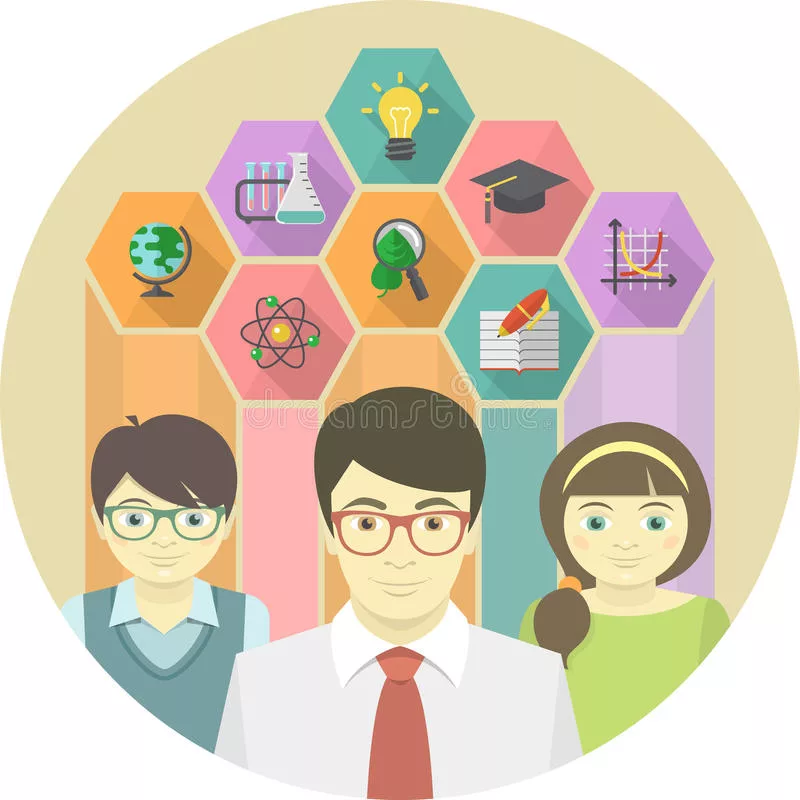 Решению проблемы внедрения способствуют:
доступ к фондам научно-педагогических ценностей и образцов опыта;
закрепление обязанностей по внедрению в правовые и квалификационные требования;
направленность личности на самообновление профессионализма.
Алгоритм внедрения:
изучение задач, поставленных в нормативных документах;
анализ состояния практики в сопоставлении с социальными требованиями;
построение эталона преобразования педагогической практики;
поиск идей, рекомендаций, которые могут быть внедрены;
разработка комплексной программы внедрения;
подготовка средств: дидактических, материальных, информационных, организаторских и др.; 
теоретическая, методическая, психологическая подготовка участников внедрения;
установление связи с авторами рекомендаций.
Успешному осуществлению инновационных процессов способствуют:
научно-учебно-производственные (школьные) комплексы;
 школы-лаборатории, в которых исследователи могут выступать в роли практиков, а учителя-практики - в роли творцов, исследователей. На базе таких школ могут возникнуть научно-практические центры инноваций и отработки механизмов их внедрения.
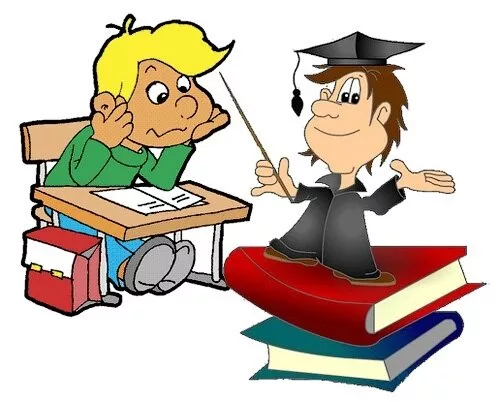